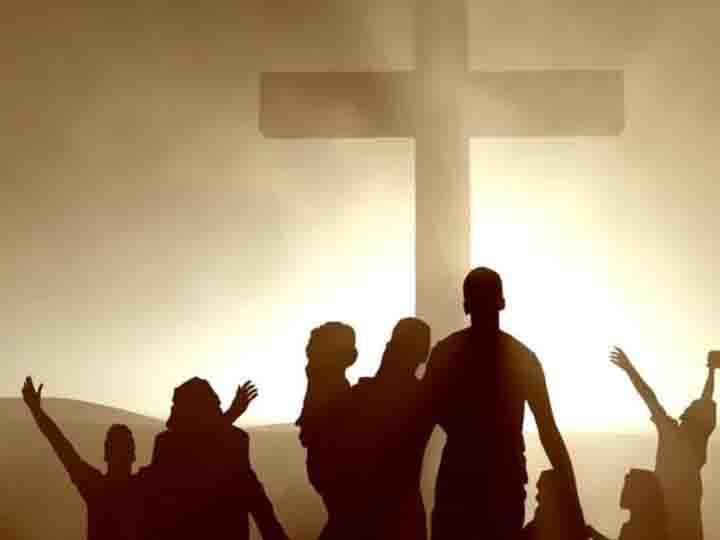 敬拜主
Jack Hayford
敬拜主
敬拜全能的主
榮耀能力
 一切讚美都歸給祂
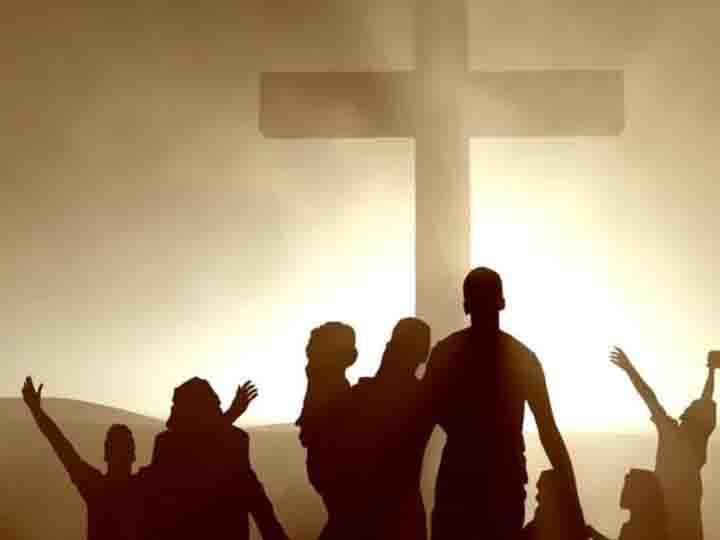 敬拜主
Jack Hayford
敬拜主
敬拜權柄的主
從祂寶座能力流出
流到萬民！
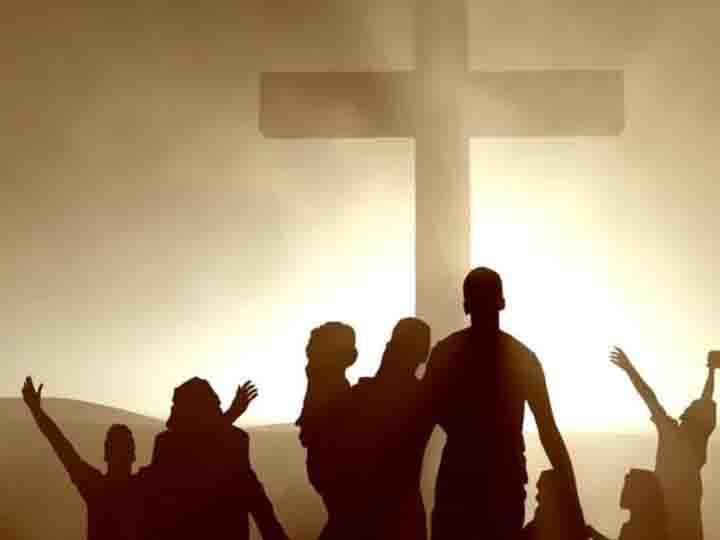 敬拜主
Jack Hayford
來高舉 一同高舉
主耶穌聖名
來彰顯 一同彰顯
 耶穌榮耀王~~
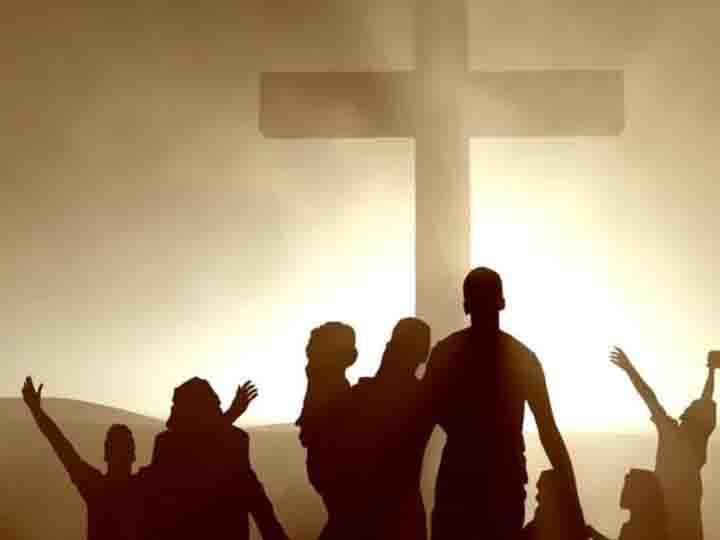 敬拜主
Jack Hayford
敬拜主
敬拜尊貴的主
祂曾捨命 今得榮耀
 萬王之王